www.Apushreview.com
APUSH Review: “Old Immigration” and Nativism
Everything You Need To Know About Old Immigration and Nativism To Succeed In APUSH
What is “Old Immigration?”
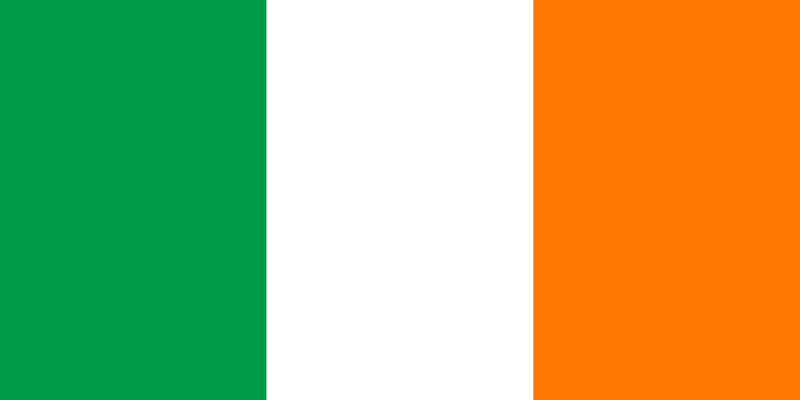 What is it?
Immigrants that came from Northern and Western Europe
Specific countries?
Ireland, Germany, England
When did it occur?
1820s – 1870s
What group made up the largest prior to the Civil War?
Irish
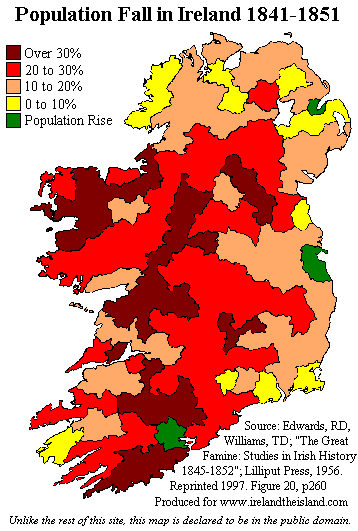 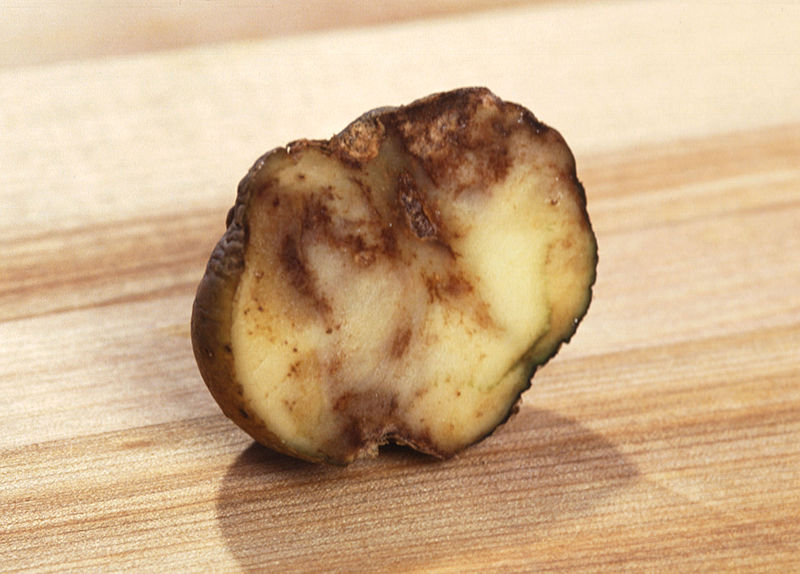 Why did they come here? Where did they settle?
Why they came here?
Germans – farmers looking for land
Irish – Potato Famine (1840s) “Black Forties”
Settled in large cities in the Northeast 
Boston and New York
Where did they settle?
Germans – on the frontier and the Midwest and Northwest
Ohio, Wisconsin, etc. 
Kindergarten
Nativism
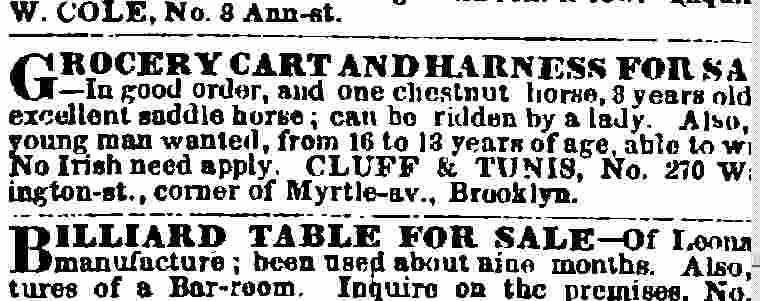 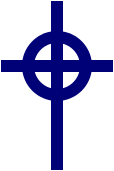 What is it?
Fear, distrust, and hatred of foreigners
Reasons for nativism:
Different cultures
Different languages
Religion
Irish and Germans “stole” elections
Tended to vote Democratic
Tammany Hall – NYC 
Immigrants “took” jobs
Work for less money
Would not unionize
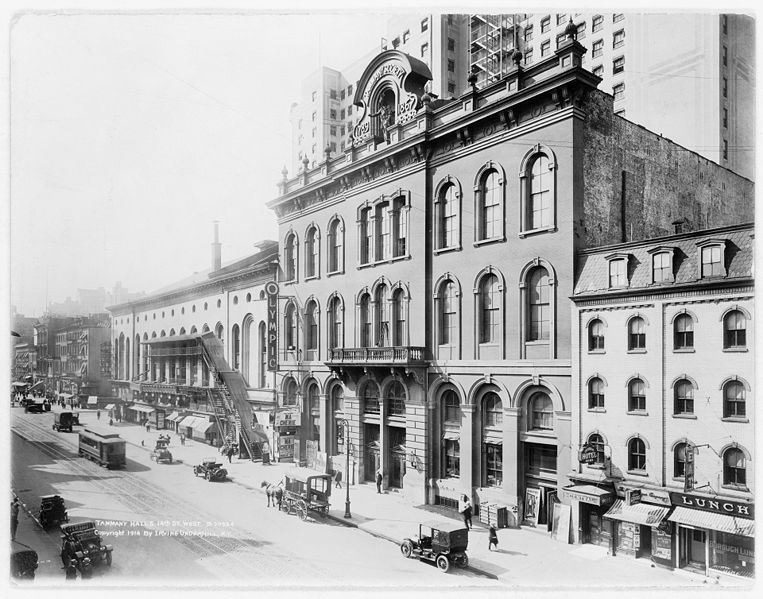 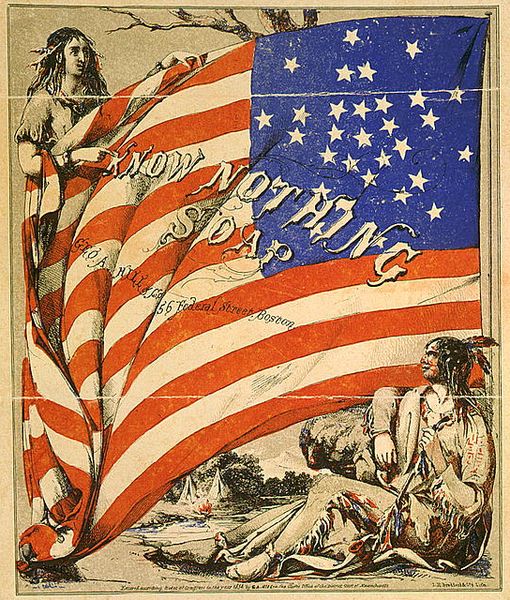 The “Know-Nothing” Party
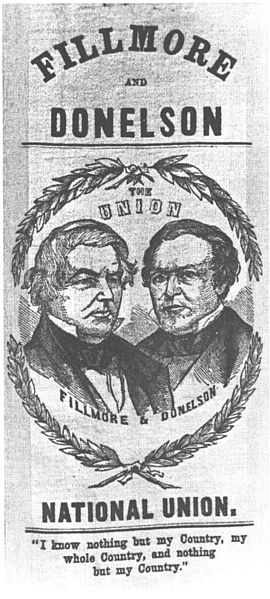 What is it?
Political party formed due to nativism
Originated as the Supreme Order of the Star-Spangled Banner
Wanted to ban Catholics from holding offices
Called for tougher immigration and naturalization laws
In 1856, Ex-President Millard Fillmore ran for President the Know-Nothing Party
Won 21% of the popular vote
By 1860, they were no longer a political threat
Thanks for watching!
Subscribe to my channel
Help spread the word
Questions? Comments? Ideas for videos?
Leave in comments
Don’t be a Know-Nothing when it comes to APUSH knowledge, Subscribe!
Subscribe
Down here!